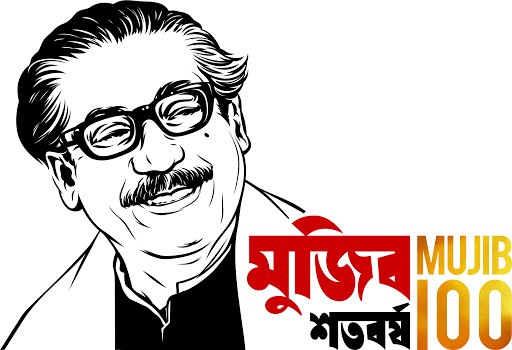 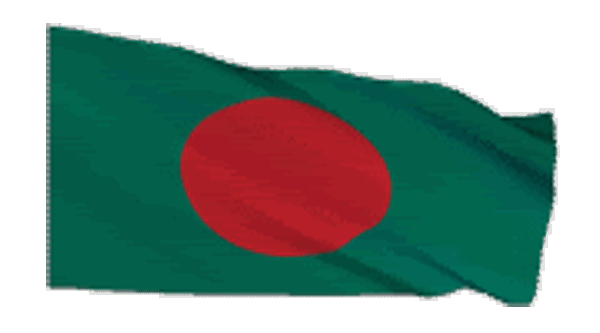 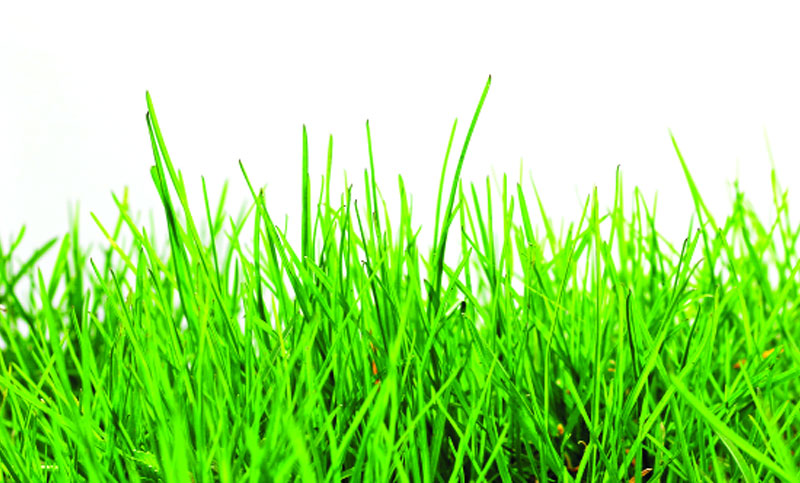 শিক্ষার্থী বন্ধুরা তোমরা কেমন আছো?
আজকের
সবাইকে
ক্লাসে
মাল্টিমিডিয়া
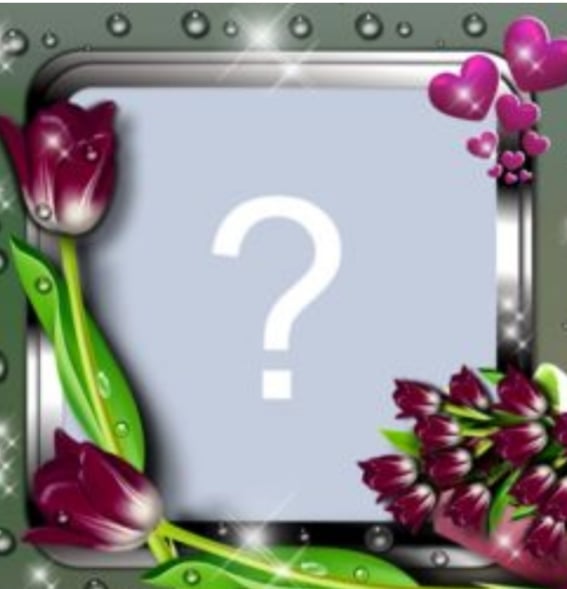 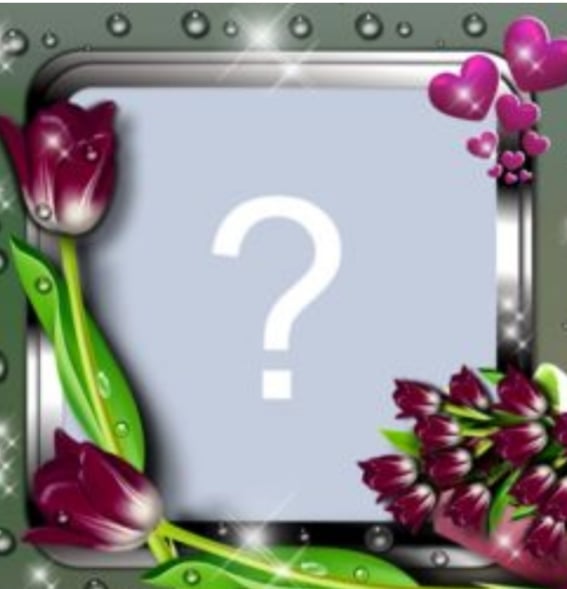 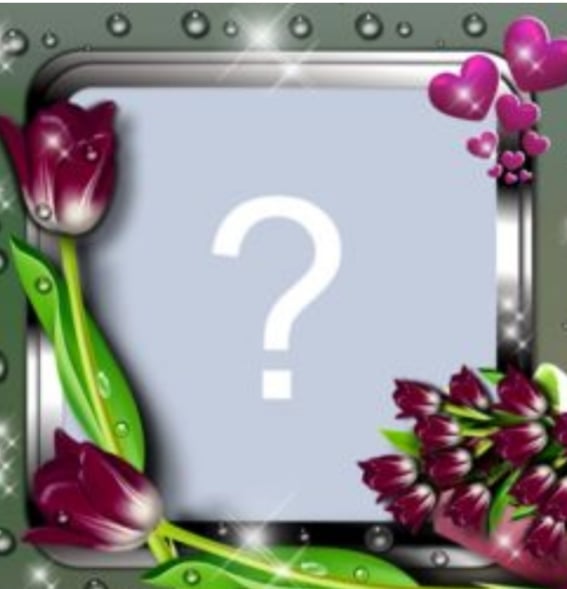 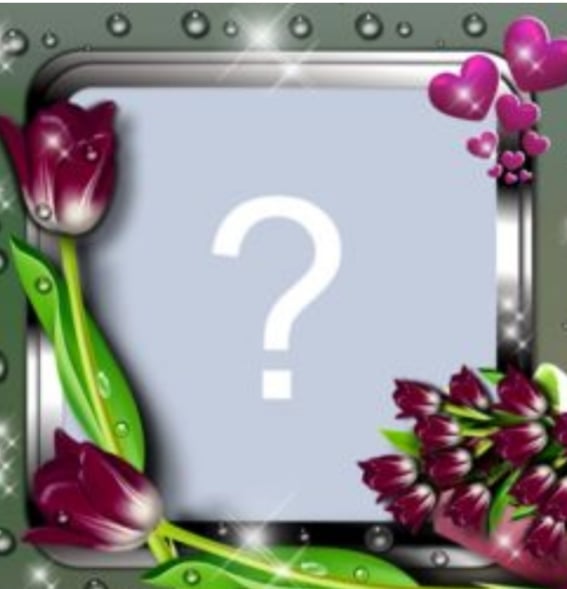 ম
ত
গ
স্বা
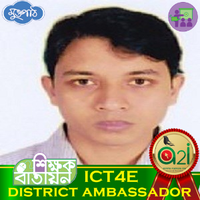 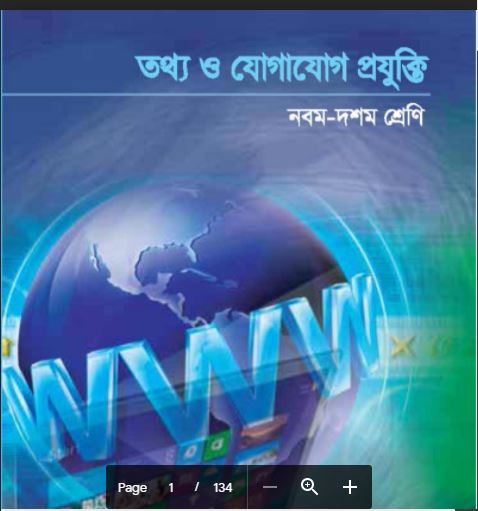 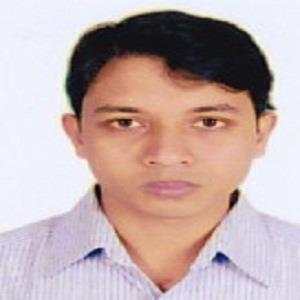 পরিচিতি
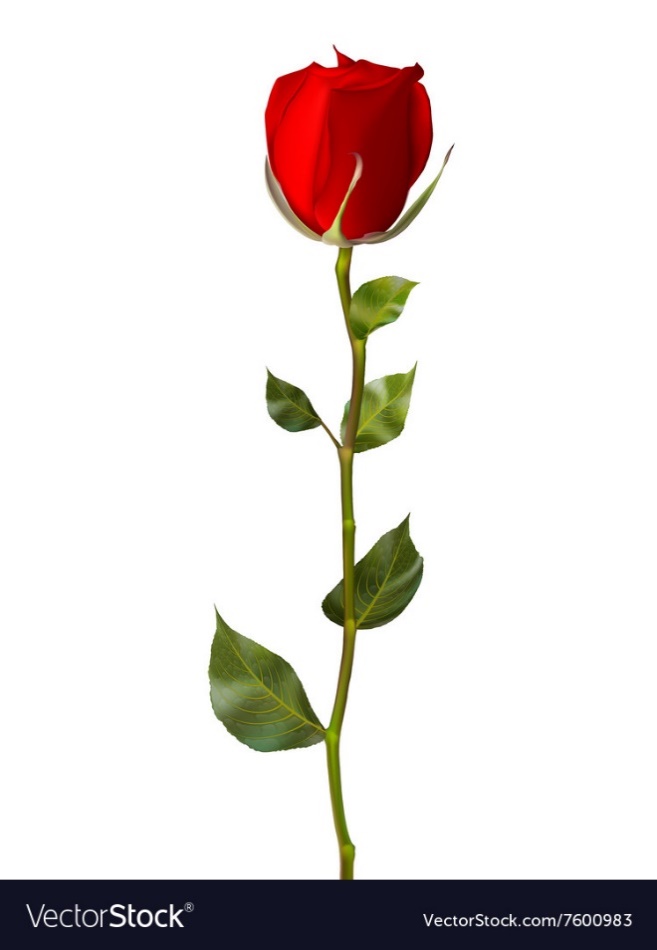 সুরজীৎ কুমার নন্দী
সহকারি শিক্ষক 
খালিয়া রাজা রাম ইনস্টিটিউশন 
মোবাইলঃ ০1৭৩৩১৫৯৫৩৯
E-mail: surajitnandi1983s@gmail.com
বিষয়ঃ তথ্য ও যোগাযোগ প্রযুক্তি
শ্রেণিঃনবম-দশম  
অধ্যায়ঃ প্রথম       
  ই-সার্ভিস ও বাংলাদেশ।
1/18/2022
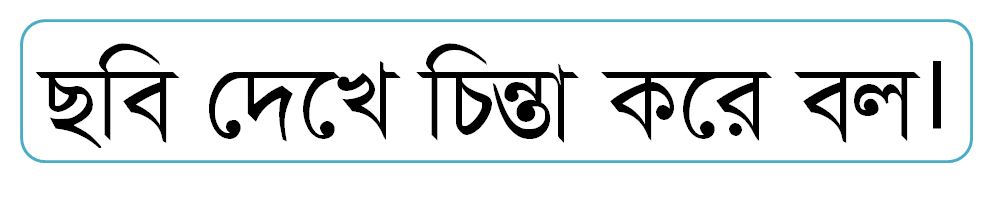 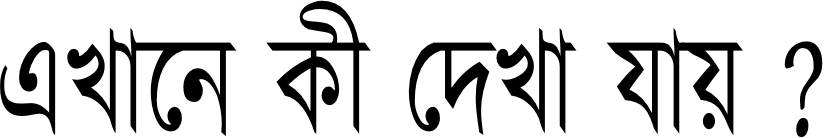 ই-কমার্সের মাধ্যমে ব্যবসার জন্য বিজ্ঞাপন।
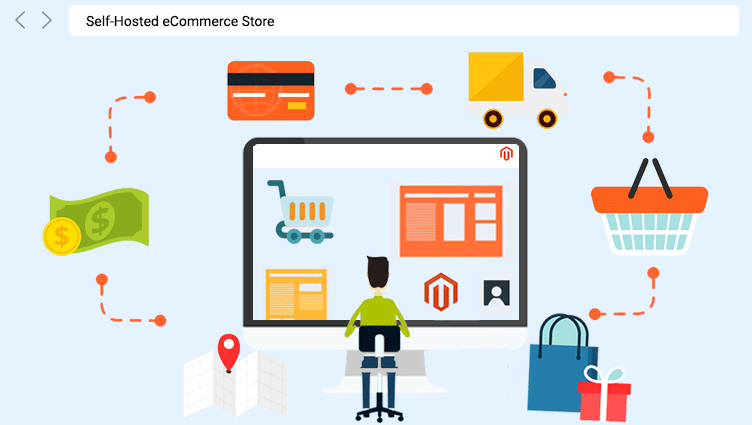 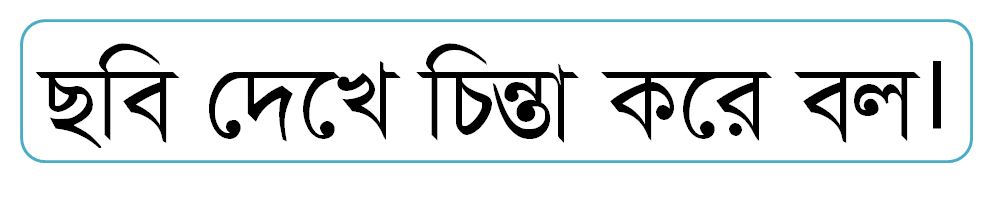 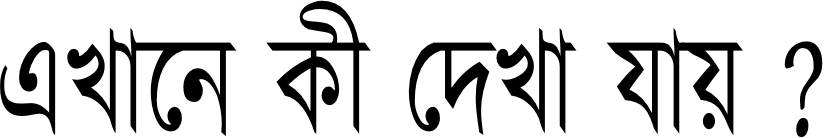 অনলাইনে চেয়ার বিক্রি ।
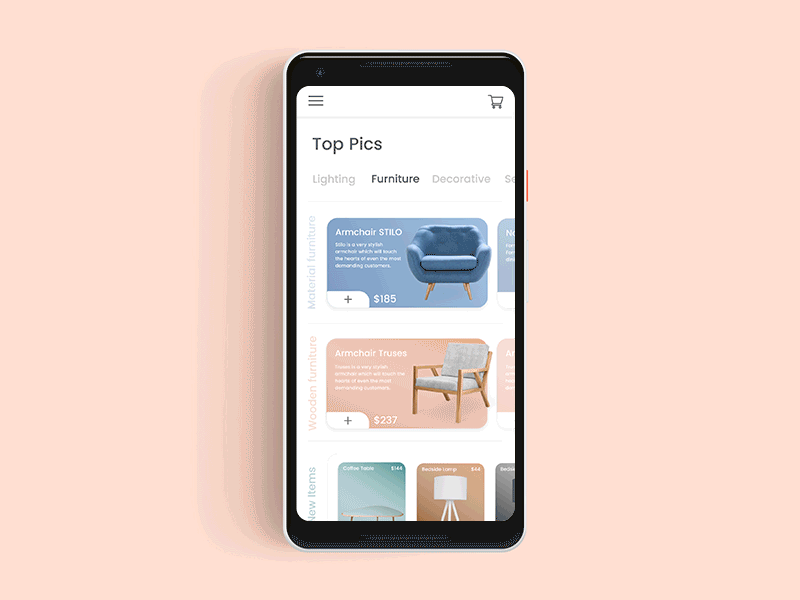 নিচের ছবিতে কী দেখতে পারছ চিন্তা করে বল?
আজকের পাঠঃ ই-কমার্স ও বাংলাদেশ।
অনলাইনে পণ্য অডার দিলে বাসায় বাসায় বিক্রেতা পন্য পৌঁছে দেয়?
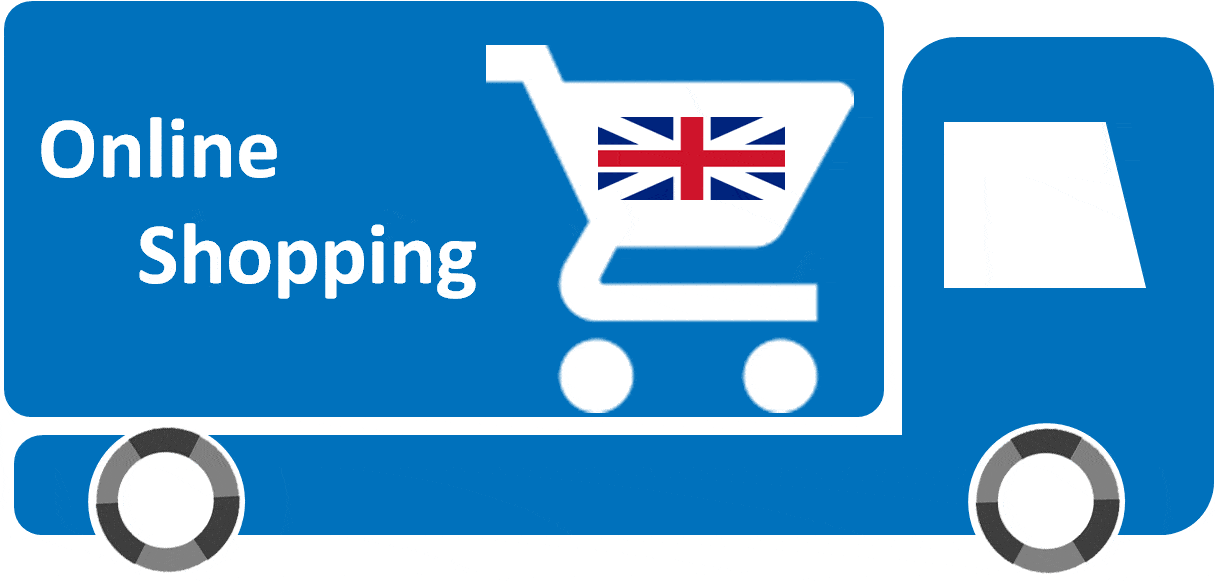 শিখনফল
……   
              
 এই পাঠশেষে শিক্ষার্থীরা……. 
ই-কর্মাসের ধারণা ব্যাখ্যা করতে পারবে।  
ই-কর্মাসের মাধ্যম সমূহ বর্ণনা করতে পারবে।  
ই-কর্মাসের ক্ষেত্রসমূহ চিহ্নিত করতে পারবে।  
ই-কর্মাসের গুরুত্ব ব্যাখ্যা করতে পারবে ।
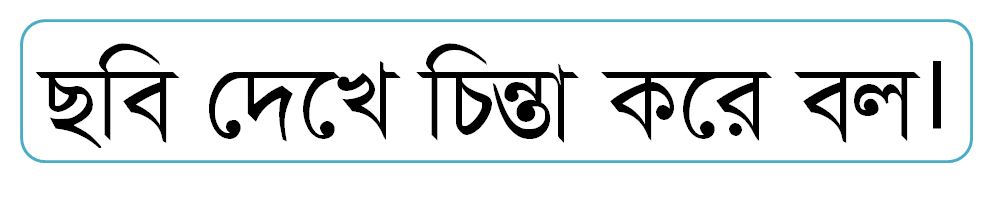 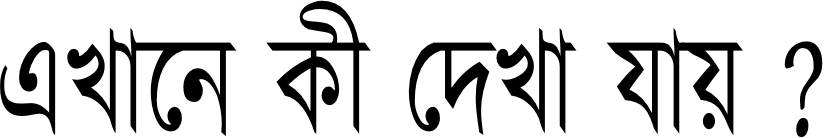 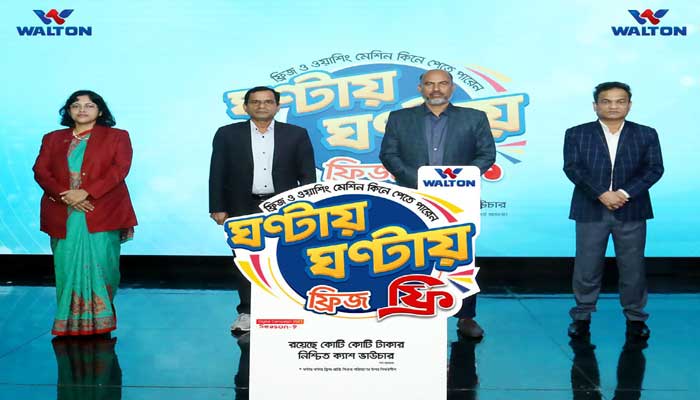 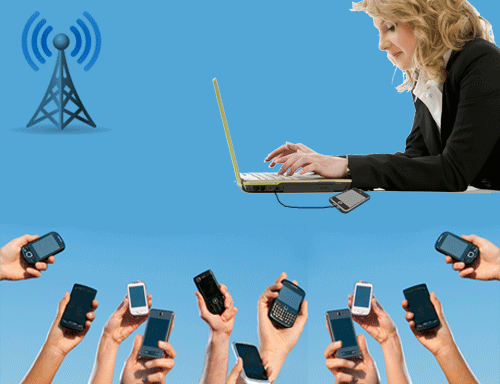 পণ্যের বিবরণ সাধারণ মানুষের মোবাইলে এস এম এস পাঠাচ্ছে।
পণ্যের বিজ্ঞাপন।
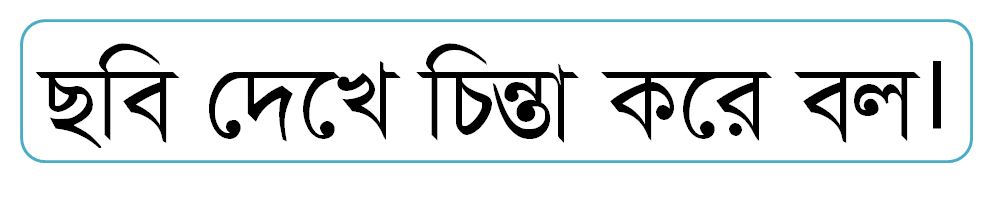 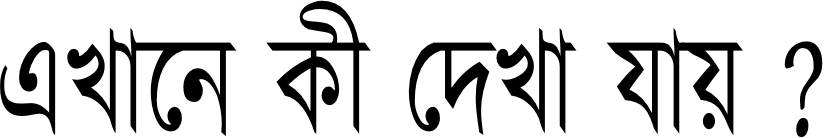 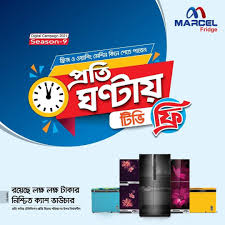 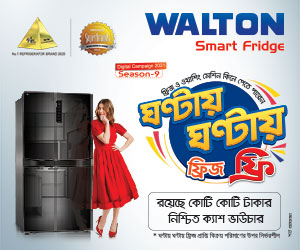 অনলাইনে আকর্ষণীয় পণ্যের বিজ্ঞাপন।
একক কাজ-
সময়-5মিনিট
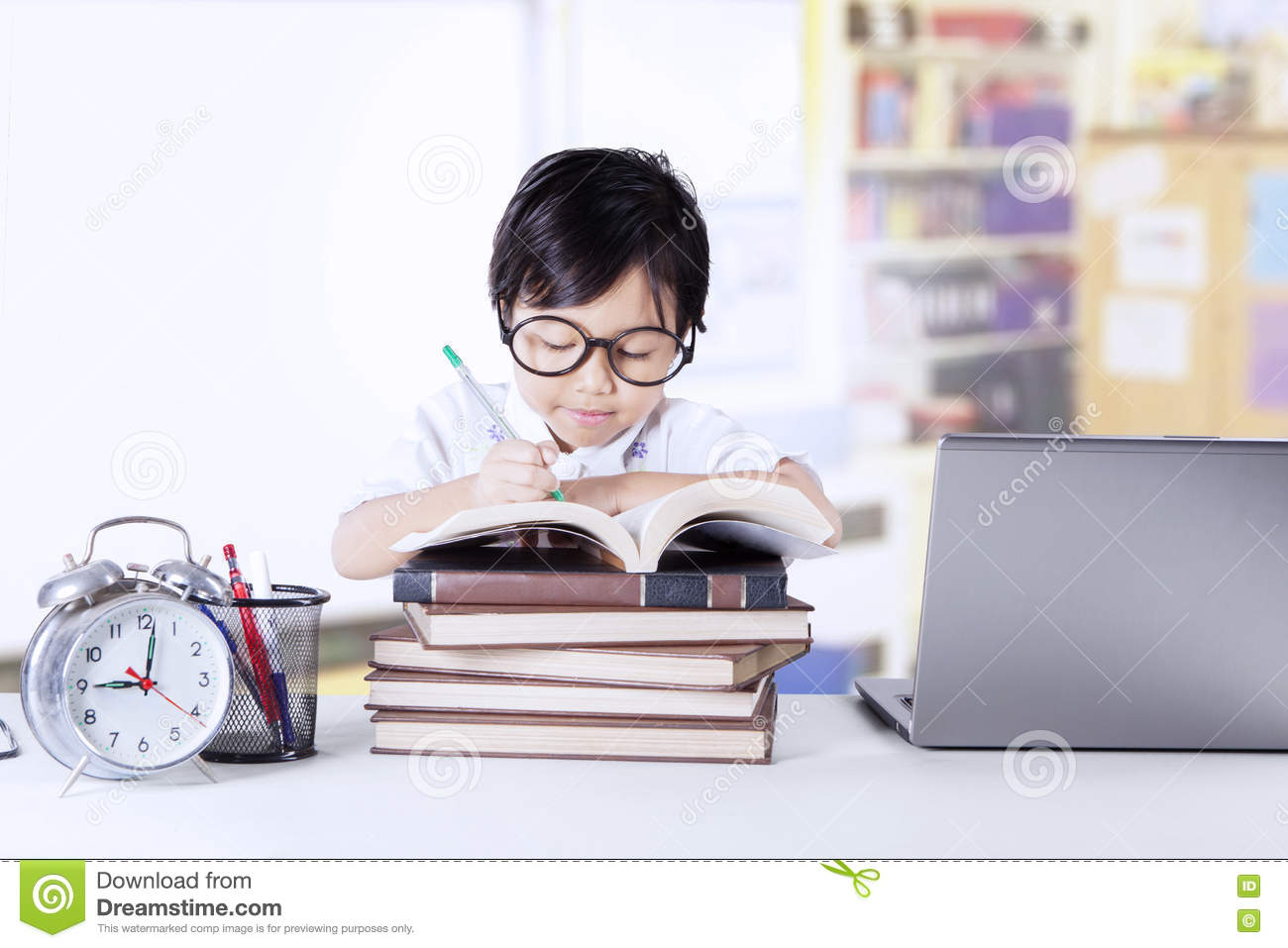 ই-কমার্স কী এর প্রক্রিয়াটি বর্ণনা কর?
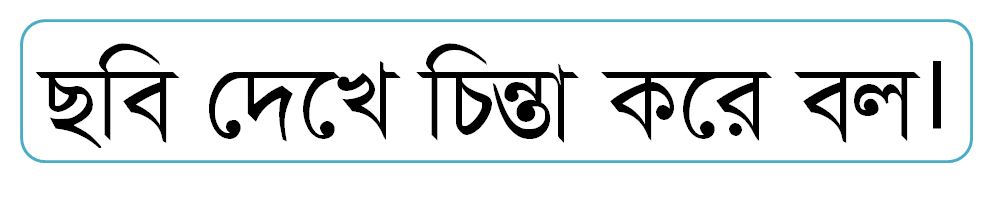 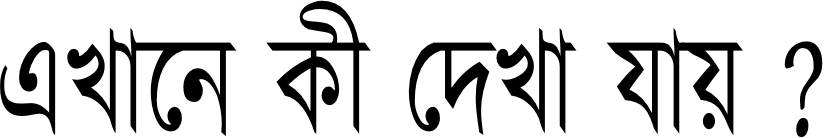 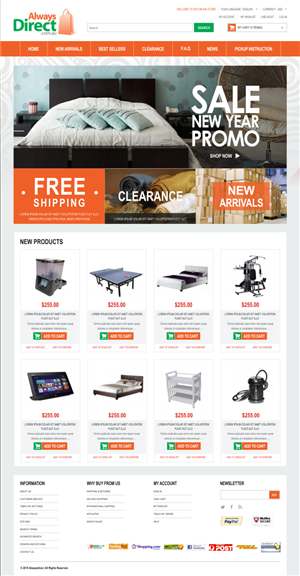 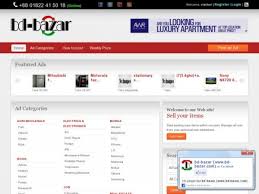 অনলাইনে পন্য বিক্রি করার জন্য ওয়েবসাইট ব্যবহার ।
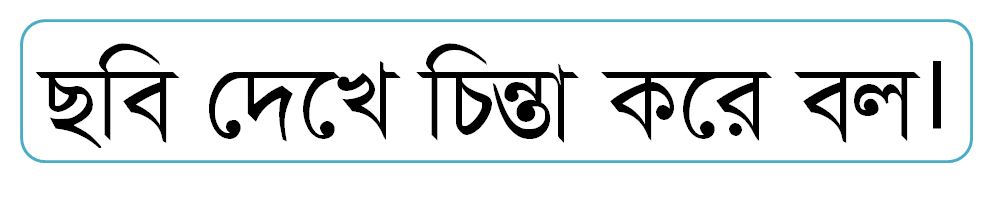 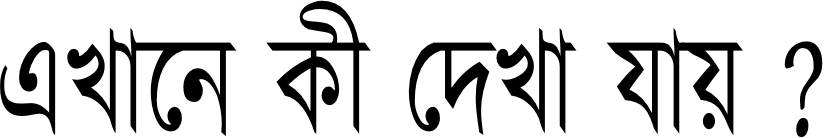 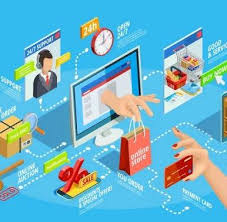 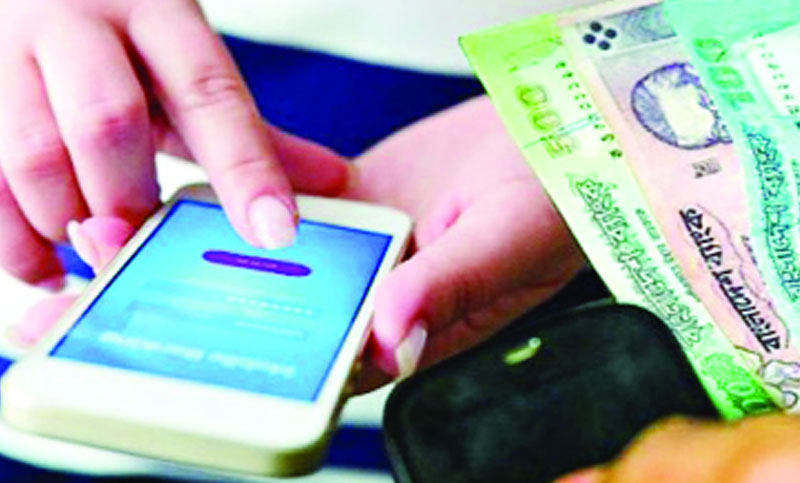 মোবাইল ব্যবহার করে পন্যের অর্ডার প্রদান।
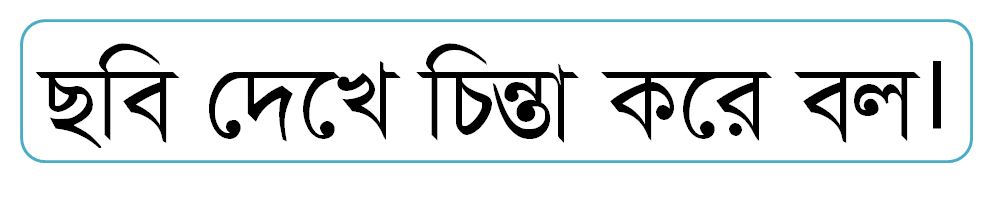 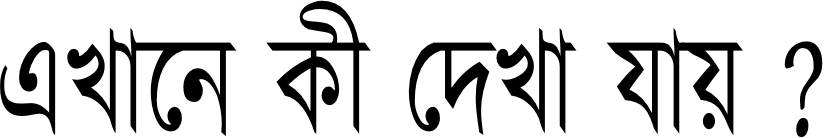 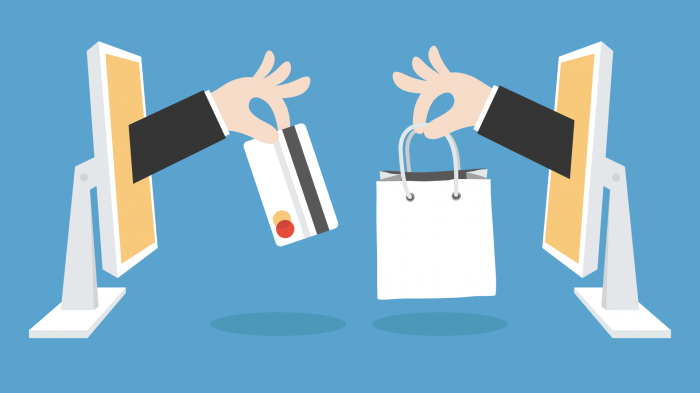 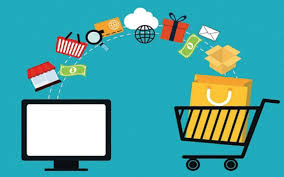 অনলাইনে পন্য অর্ডার দিলে সাথে সাথে পৌছে যায়।
পণ্য আসার পর মূল্য পরিশোধ।
জোড়ায় কাজ-
সময়-৭ মিনিট
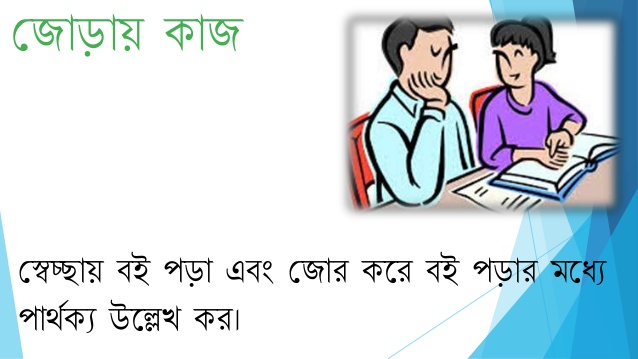 ই-কমার্সের চারটি সুবিধা উল্লেখ কর?
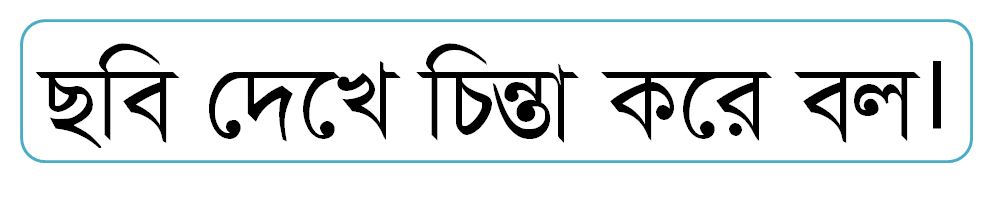 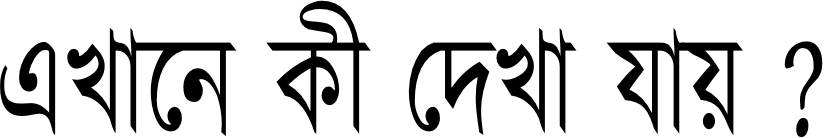 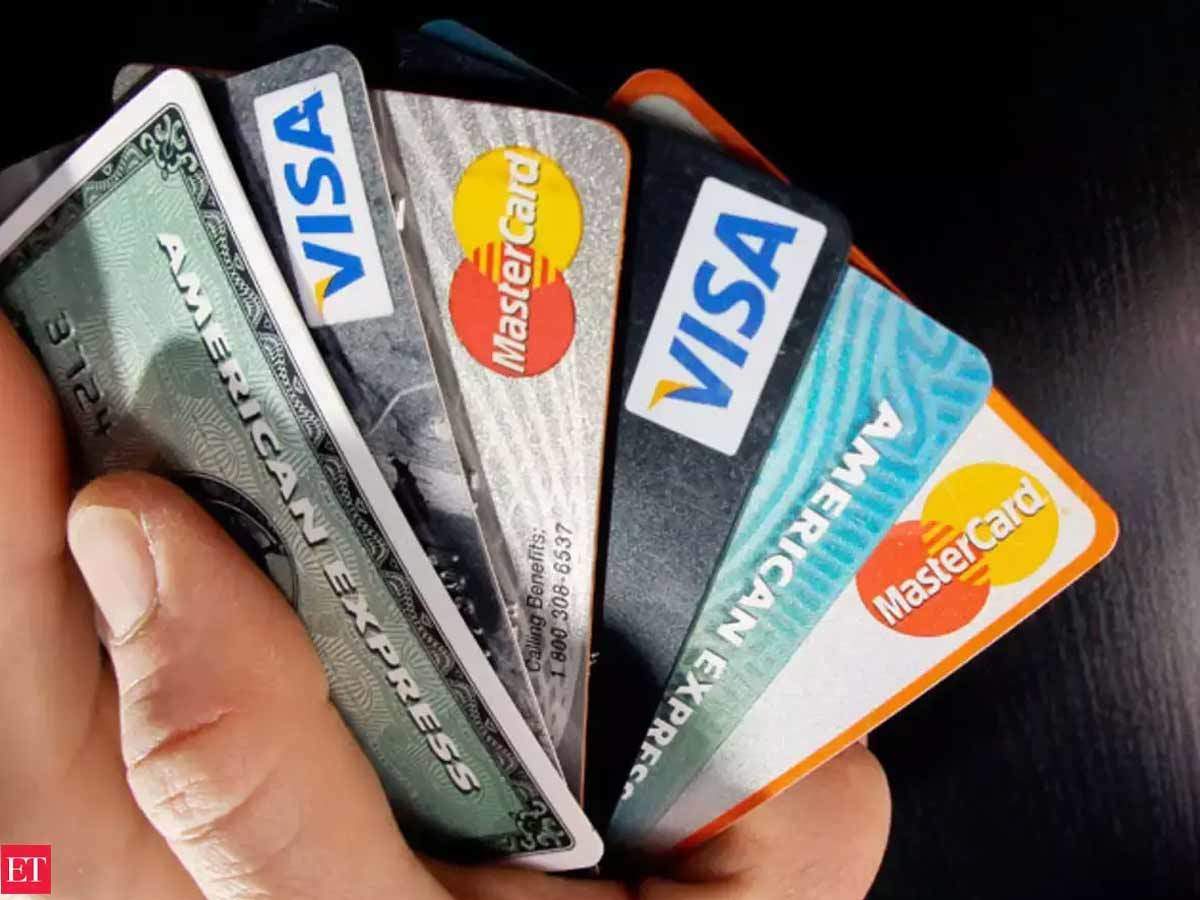 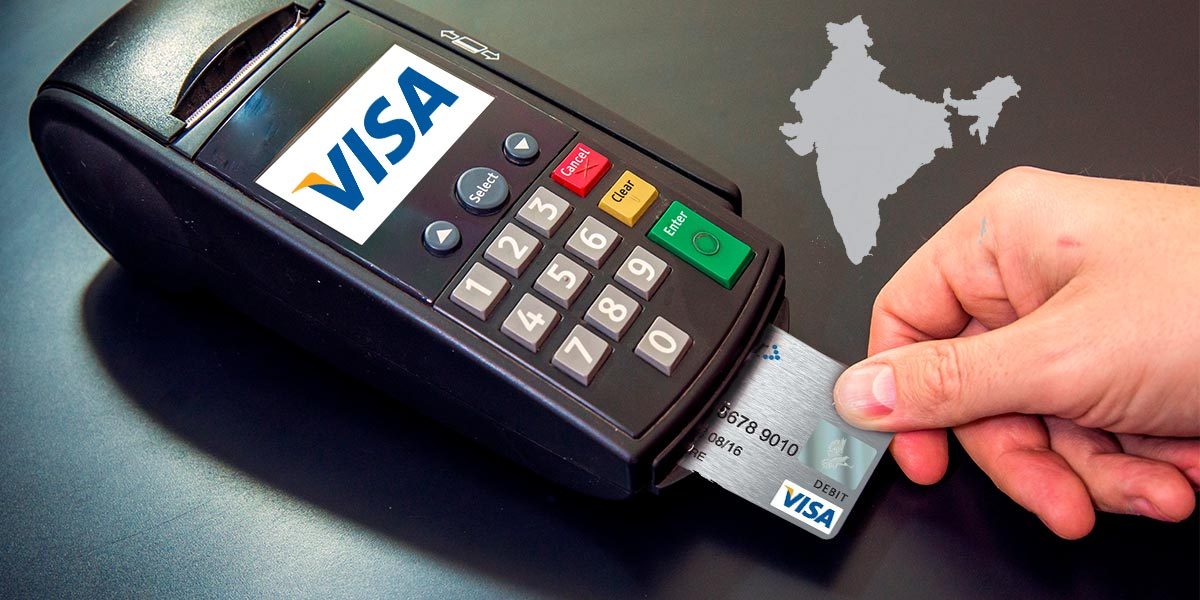 ডেবিট কার্ড।
ডেবিট বা ক্রেডিট কার্ডের মাধ্যমে মূল্য পরিশোধের সুযোগ।
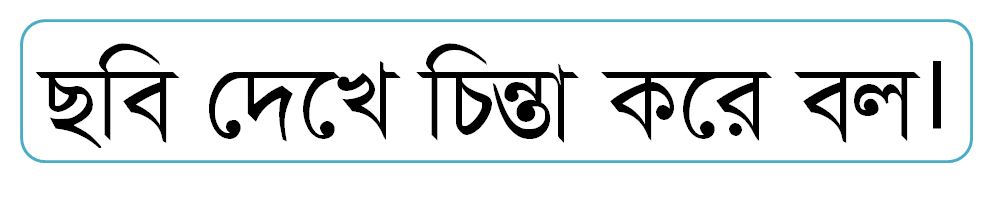 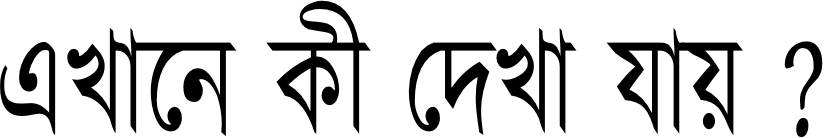 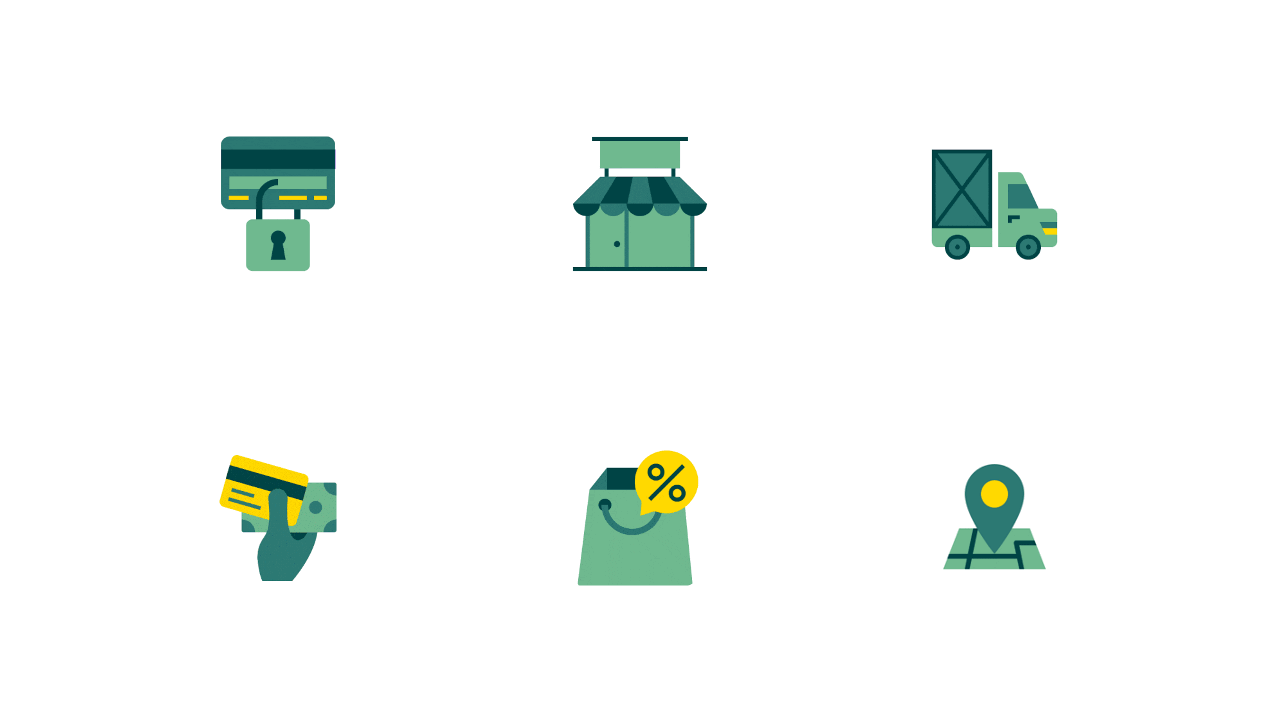 পণ্য হাতে পেয়ে ডেবিট বা ক্রেডিট কার্ডের মাধ্যমে মূল্য পরিশোধ করছে?
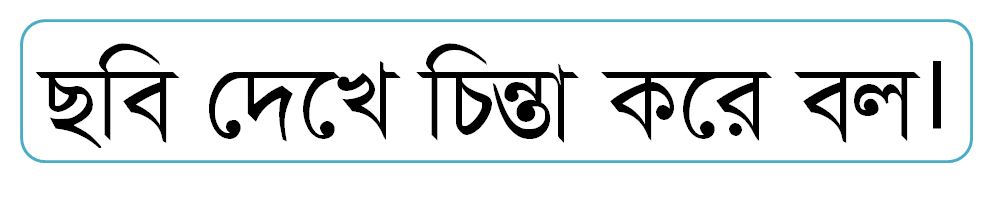 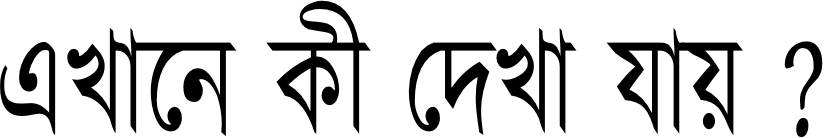 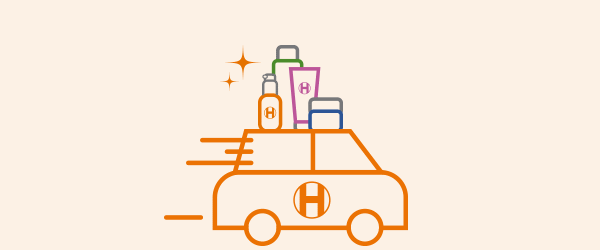 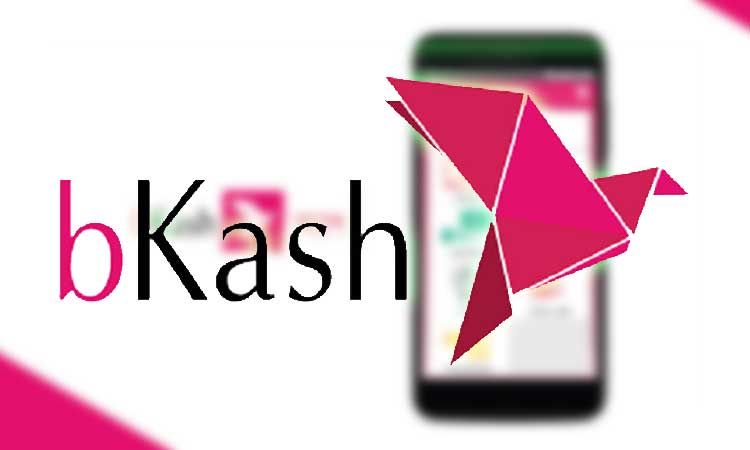 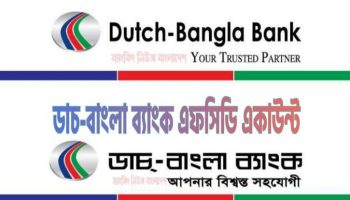 মোবাইল ব্যাংকিংয়ের মাধ্যমে মূল্য পরিশোধ করা যায়।
দলগত কাজ-
সময়-১০ মিনিট
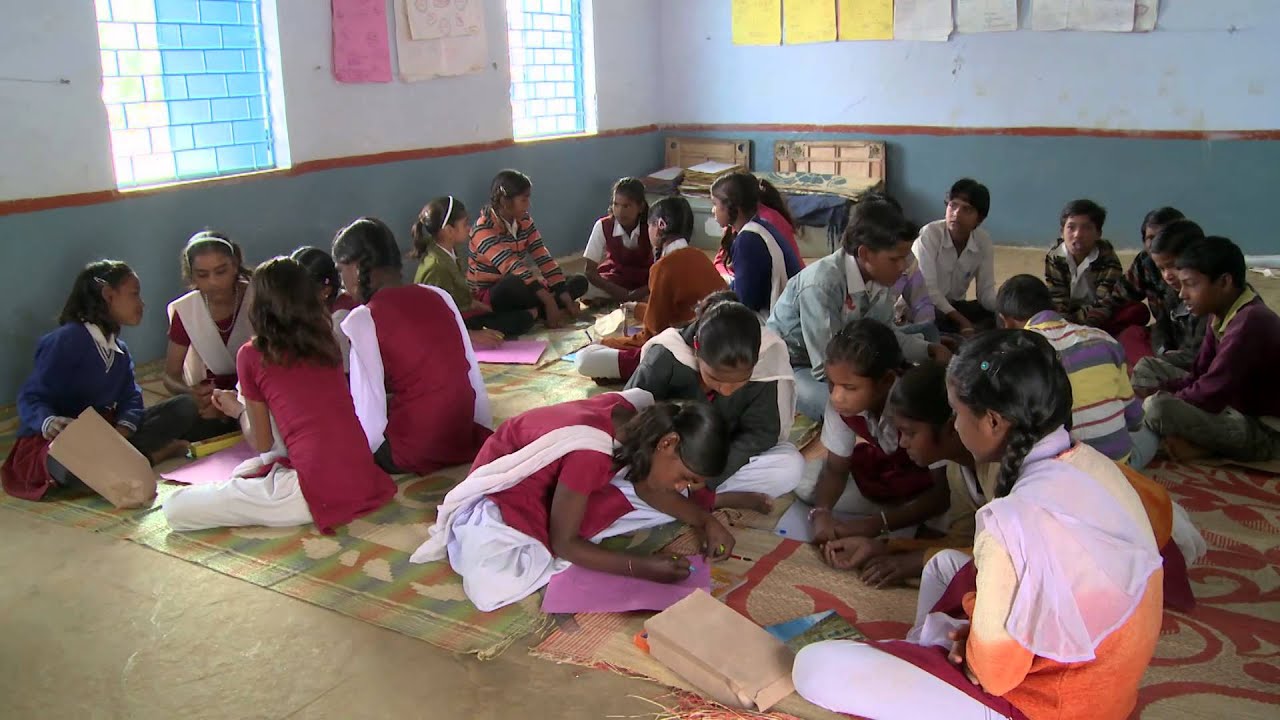 ই-কমার্সের এর চারটি বৈশিষ্ট সম্পর্কে লিখ?
মূল্যায়ন
ওয়েব সাইটের মাধ্যমে পন্য অর্ডার দেওয়ার পদ্ধতি কোনটি  ?
এমটিএস
ই-কমার্স
ই-পেমেন্ট
ই-বুক
ঘ
গ
ক
খ
ইলেকট্রনিক মাধ্যমে বাণিজ্য সেবা দান পদ্ধতিকে কী বলে?
ই এম আর
খ
ই-লার্নিং
ই-পূর্জি
গ
ক
ই-কমার্স
ঘ
ঘরে ঘরে ব্যবসায়ের জন্য কোন প্রযুক্তি ব্যবহার করা হয়?
গ
অনলাইন সেবা
খ
ইন্টারনেট
ঘ
ই-লার্নিং
ক
টেলিবার্তা
মূল্যায়ন
বাংলাদেশে ই-কমার্স প্রসার হয় কখন থেকে?
২০২১
২০০৩-২০০৫
২০১৮-২০১৯
২০১১-২০১২
ঘ
গ
ক
খ
পন্য বা সেবা বাণিজ্যের শর্ত কতটি?
৫টি
খ
১টি
১০টি
৩টি
গ
ক
ঘ
বাংলাদেশে ই-সেবার প্রধান বৈশিস্ট্য কী ?
গ
প্রযুক্তির ব্যবহার
ঘ
উন্নয়ন
ক
ঘরে বসে ইনকাম
স্বল্প খরচে সেবা
খ
বাড়ির কাজ
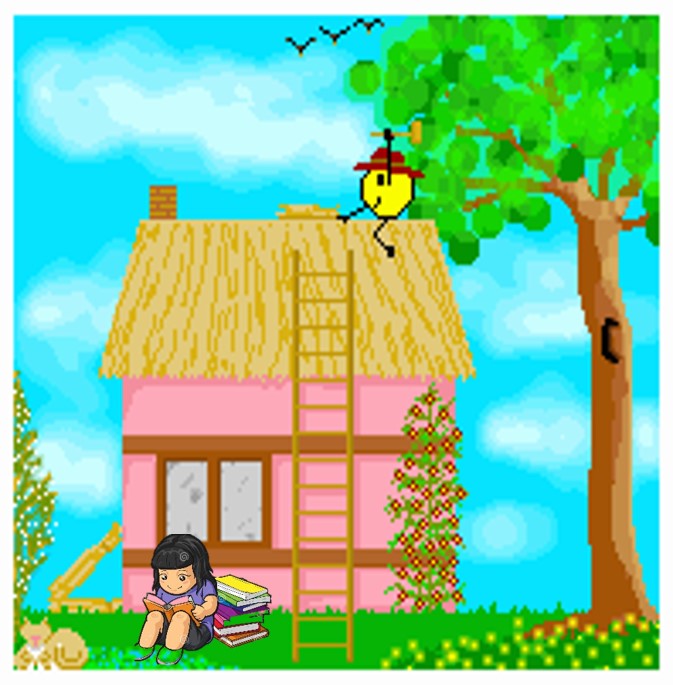 ই-কমার্সের মাধ্যমে একজন ব্যক্তি কী ভাবে সুবিধা পেয়ে থাকে তার একটি তালিকা তৈরি করে নিয়ে আসবে।
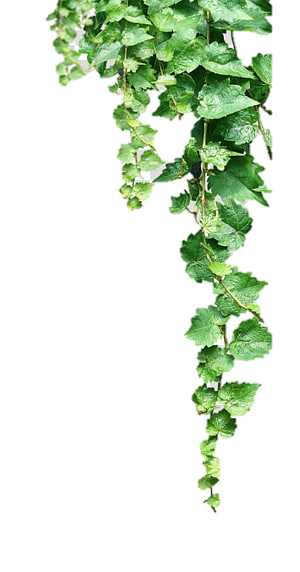 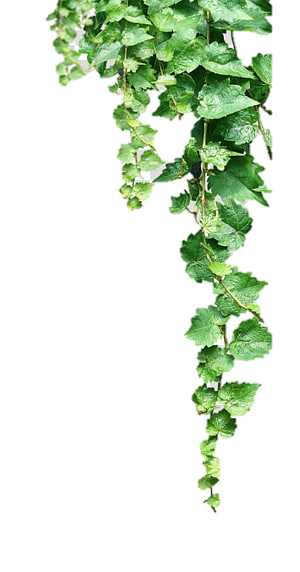 দ
বা
ন্য
ধ